Unit 4 – Chapter 3
Java Exceptions
An exception is a problem that arises during the execution of a program. An exception can occur for many different reasons, including the following:
• A user has entered invalid data.• A file that needs to be opened cannot be found.• A network connection has been lost in the middle of communications or the JVM has run out of memory.
• Checked exceptions: A checked exception is an exception that is typically a user error or a problem that cannot be foreseen by the programmer. For example, if a file is to be opened, but the file cannot be found, an exception occurs. These exceptions cannot simply be ignored at the time of compilation.
• Runtime exceptions: A runtime exception is an exception that occurs that probably could have been avoided by the programmer. As opposed to checked exceptions, runtime exceptions are ignored at the time of compilation.
• Errors: These are not exceptions at all, but problems that arise beyond the control of the user or the programmer.
Exception Hierarchy:
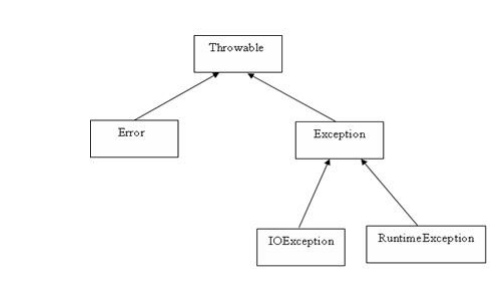 Java’s Built-in Exceptions
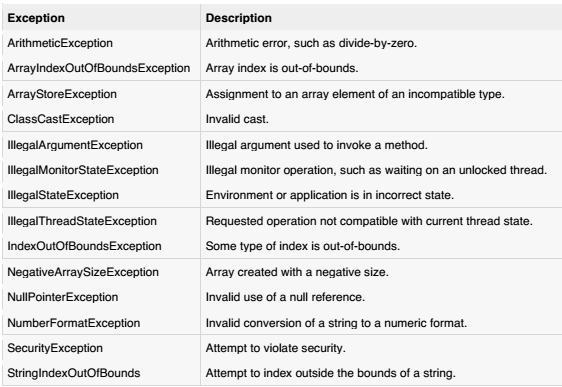 Exceptions Methods:
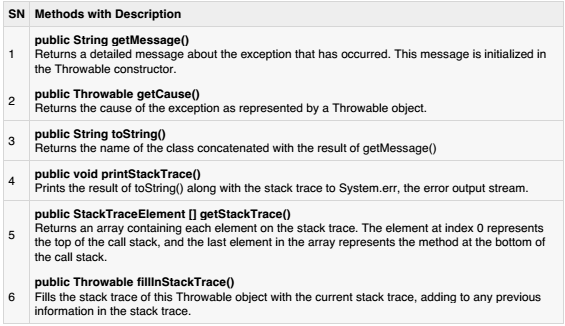 Catching Exceptions:
try{//Protected code} catch(ExceptionName e1){
//Catch block}
import java. io.*;public class ExcepTest
{public static void main(String args[])
{try
{int a[]=new int[ 2];System. out. println("Access element three :" + a[ 3]);} catch(ArrayIndexOutOfBoundsException e)
{System. out. println("Exception thrown :" + e);}System. out. println("Out of the block" );}}

This would produce the following result:
Exception thrown : java. lang. ArrayIndexOutOfBoundsException:
Multiple catch Blocks:
try{//Protected code} catch(ExceptionType1 e1){//Catch block} catch(ExceptionType2 e2){//Catch block} catch(ExceptionType3 e3){//Catch block}
The throws/throw Keywords:
import java. io.*;public class className{public void deposit(double amount) throws RemoteException{// Method implementationthrow new RemoteException();}//Remainder of class definition}
The finally Keyword
The finally keyword is used to create a block of code that follows a try block. A finally block of code always executes, whether or not an exception has occurred.
 Using a finally block allows you to run any cleanup-type statements that you want to execute, no matter what happens in the protected code.
A finally block appears at the end of the catch blocks and has the following syntax:
try{//Protected code} catch(ExceptionType1 e1){//Catch block} catch(ExceptionType2 e2){//Catch block} catch(ExceptionType3 e3){//Catch block} finally{//The finally block always executes.}
public class ExcepTest
{public static void main(String args[])
{int a[]=new int[ 2];try{System. out. println("Access element three :" + a[ 3]);} catch(ArrayIndexOutOfBoundsException e){System. out. println("Exception thrown :" + e);}finally
{a[ 0]=6;System. out. println("First element value: " +a[ 0]);System. out. println("The finally statement is executed" );}}}
This would produce the following result:
Exception thrown : java. lang. ArrayIndexOutOfBoundsExceptionFirst element value: 6The finally statement is executed
Common Exceptions:
• JVM Exceptions: - These are exceptions/errors that are exclusively or logically thrown by the JVM. 

Examples: 
NullPointerException, ArrayIndexOutOfBoundsException, ClassCastException,
• Programmatic exceptions: - These exceptions are thrown explicitly by the application or the API programmers. 
Examples: 
IllegalArgumentException, IllegalStateException.